SMT Update To AMWG
May 19, 2015
Q&A Monthly SMT Reports to AMWGData Through April 2015
SMT Number of Accounts by Type Report AMWG CR 2014 009
Suggested Report Revisions
Review CRs Needing Further Discussion, Clarification or Re-Estimation
Rough Order Of Magnitude (ROM) Effort Classification
These are rough order of magnitudes and do not include project ramp-up and testing effort (SIT & UAT) and only assumes unit testing. Actual estimates could vary significantly depending on requirements.
Ramp-up and testing would be 20 to 40% of the overall effort (needs minimum by in)
AMWG CR 2014-018Add Generation Data to SMT Portal ViewOption 3Estimate Small
6
6
AMWG CR 2014-018 – Add Generation Data to the SMT Portal View
Option 3

Add Generation Data to the Usage Table Only

Usage Graph will NOT display Generation usage data

Usage Table will have two additional columns – Usage (kWh) for Generation and Actual / Estimate for Generation
7
AMWG CR 2014-018 – Add Generation Data to the SMT Portal View
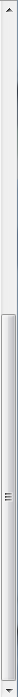 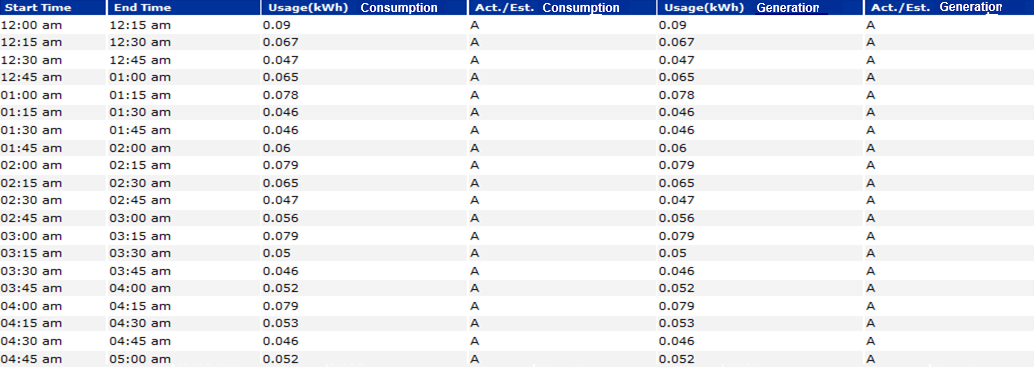 Option 3

Two additional columns – Usage (kWh) for Generation and Act / Est for Generation will be added in the Usage Table
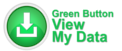 Print
Export Report in CSV
< Previous Day
Next Day >
Two new columns for Generation Usage Data
8
AMWG CR 2014-018 – Add Generation Data to the SMT Portal View
Functional Rules – Ad hoc Usage Report

The addition of Generation usage data is applicable to ALL entity types – TDSP, REP, Third Party, Business and Residential Customers.

The changes impact UI only
9
AMWG CR 2014-018 – Add Generation Data to the SMT Portal View
Business Scenarios / Issues


If ESIID does not have generation data, how should it be displayed in the Usage Table?  

Analyze whether Zero or N/A should be used to display no generation data.
10
AMWG CR 2015-243rd Party Access – Renew Energy Data Agreement after one year    Requirements and Design Assessment
11
11
AMWG CR 2015-29 3rd Party Access functionality. Allow 3rd parties the ability to utilize an API for ODR (On-Demand Read)
12
12
AMWG CR 2015-29 3rd Party Access functionality. Allow 3rd parties the ability to utilize an API for ODR (On-Demand Read)
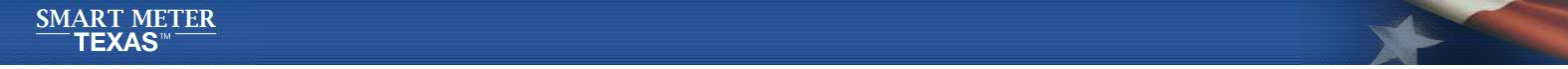 Business Requirement

 Allow 3rd parties the ability to utilize an API for ODR (On Demand Read).
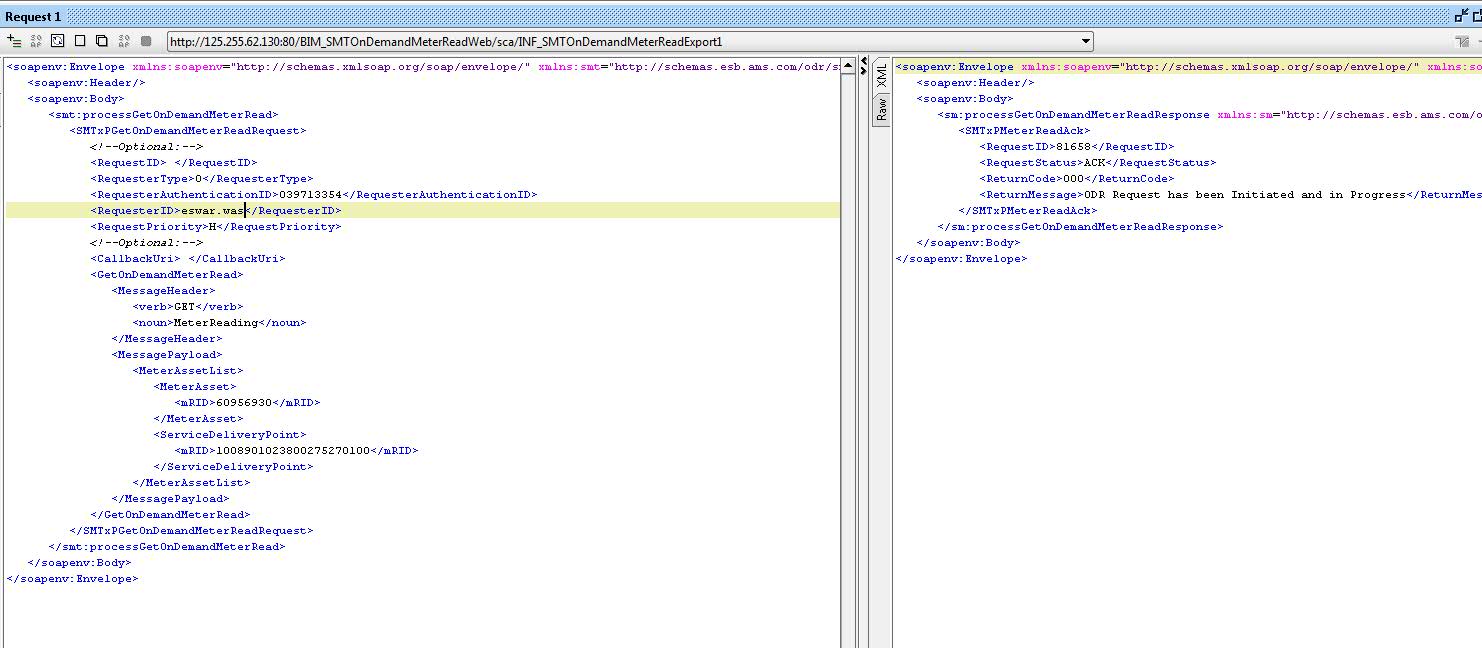 3rd Party ODR request will work like HAN provision and de-provision. 
Flow of the Request will be 

3rd Party        SMT        TDSP 
SMT           3rd Party
13
AMWG CR 2015-40Enhancement of SMT user Administration Functions - Discussion
14
14
AMWG CR 2015-XXMarket Suggested SMT Enhancement 3rd Party Agreement Details FTP (Machine to Machine Consumption)
15
15
3rd Party Agreement Details FTP (Machine Consumption)
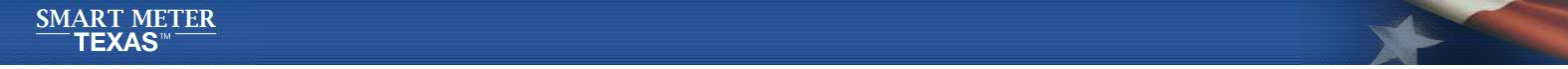 Business Requirement
3rd Party each Agreement action should be maintained in FTP location.
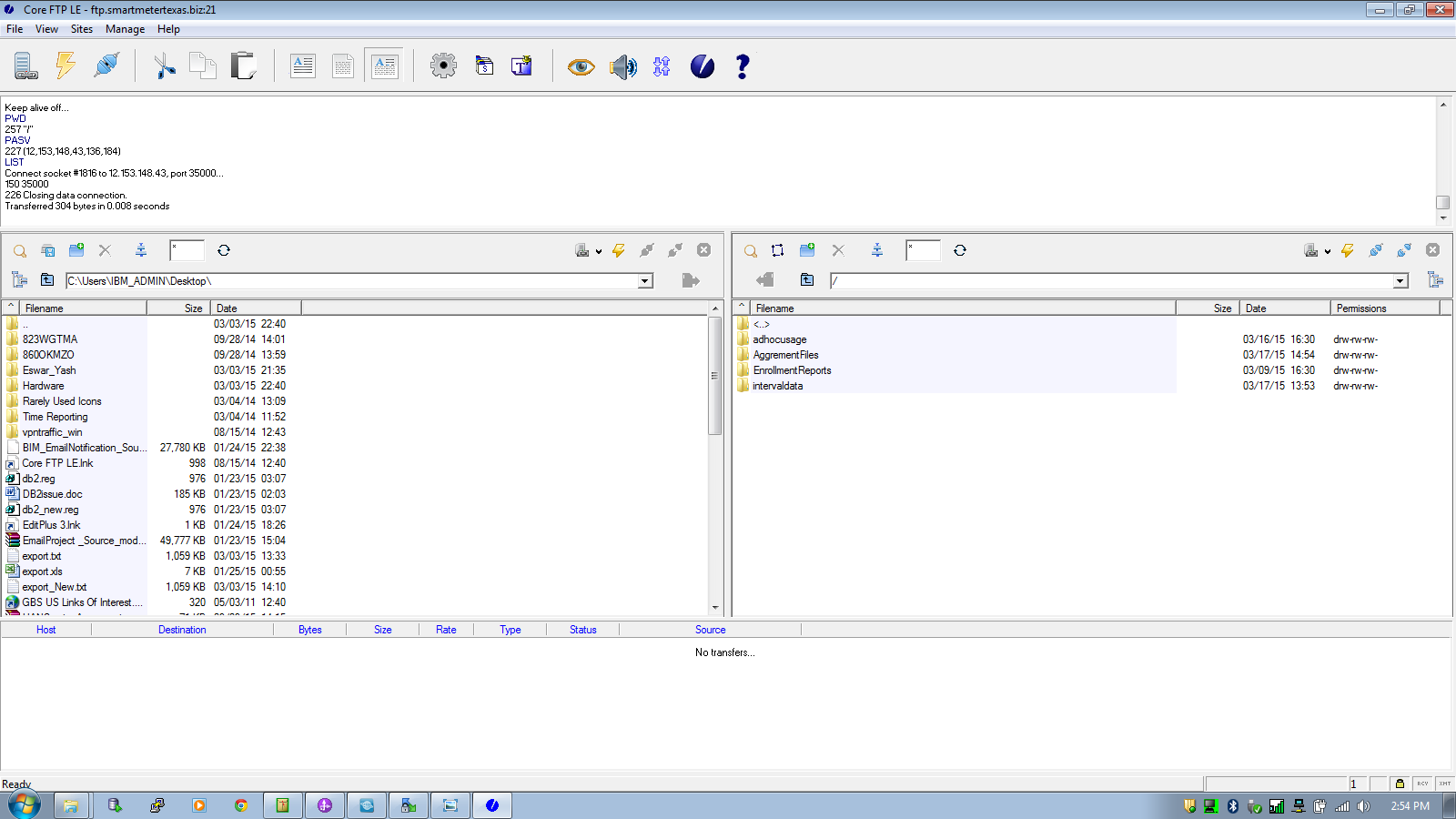 Proposed Solution: Separate folder/dir will be created for Agreement details purpose
16
3rd Party Agreement Details FTP (Machine Consumption)
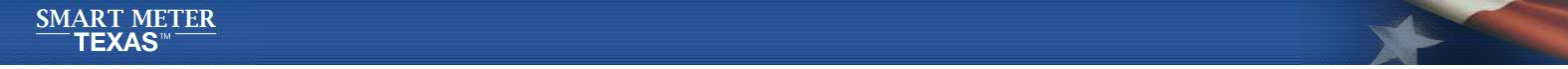 Business Requirement
(cont)
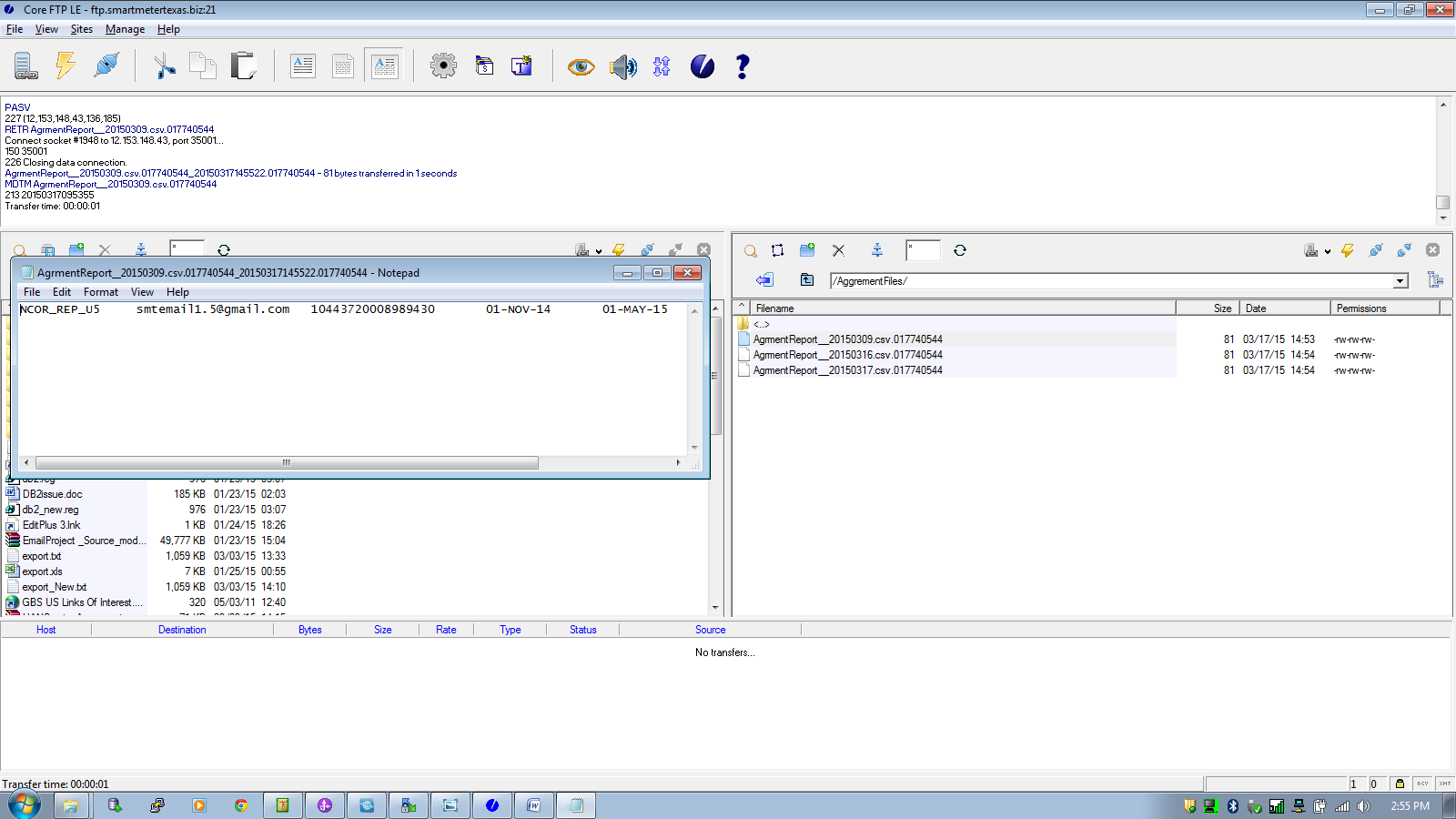 Proposed Solution: File will be created for each action of the 3rd party user.
File will contain – 
User-ID
Email-ID 
ESIID
Agreement Start-Date
Agreement End-Date
Usage Flag
HAN Flag
Agreement Status
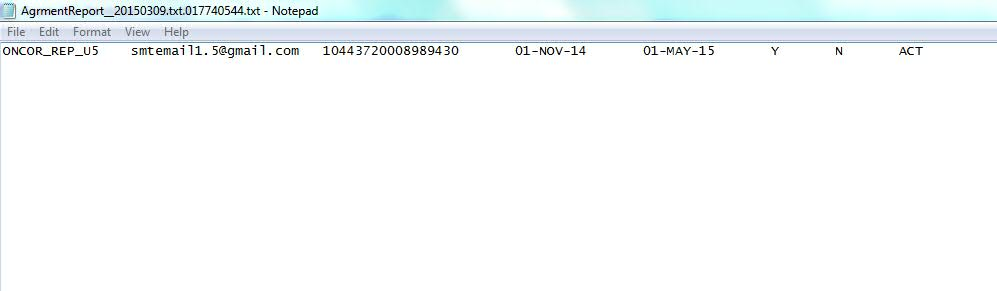 17
Review AMWG CR Story Boards with Estimates for 2015-030 through 2015-039
SMT Outage and Infrastructure Refresh Status
SMT Outage and Infrastructure Refresh Status
SMT completed the move to the new infrastructure database May 9th, 2015
The move to the new infrastructure database went smoothly and only required a 9 hour outage
SMT is now fully functional on the new production infrastructure
The new SMT disaster recovery environment is in process of being brought online with a target completion date of Thursday May 21st, 2015
A thorough investigation and review of the outage is in process of being conducted
Due diligence is being conducted to review the new infrastructure, processes and procedures to mitigate risks and prevent this type of extenuating outage from occurring in the future
A report is being developed for presentation to RMS in either June or July
20
Status Update of AMWG Change Requests
Status of AMWG Change Requests
Summary: 

39 Total AMWG Change Requests Including
9 AMWG Change Requests Delivered 2014
1 AMWG Change Request Designed and Awaiting Next Release to Implement in 2015
14 RMS Estimate Approved and AMWG Categorized Awaiting Packaging
13 JDOA Estimate Completed Awaiting AMWG Approval and Categorization
1 RMS Tabled
1 AMWG Pushed Back as Potential Defect
22
Rough Order Of Magnitude (ROM) Estimate of Effort Classification
These are rough order of magnitudes and do not include project ramp-up and testing effort (SIT & UAT) and only assumes unit testing. 
Actual estimates could vary significantly depending on requirements.
Ramp-up and testing would be 20 to 40% of the overall effort 
Overall project cost will vary based on efficiency gains from packaging like functionality
AMWG  Change Requests
AMWG  Change Requests (Cont.)
AMWG  Change Requests (Cont.)
AMWG  Change Requests (Cont.)
Continuation of Categorization of SMT RMS Approved AMWG CRs